2) Quadratics
2.1) Solving quadratic equations
Chapter CONTENTS
Your turn
Worked example
Your turn
Worked example
Your turn
Worked example
Your turn
Worked example
Your turn
Worked example
Your turn
Worked example
Your turn
Worked example
Your turn
Worked example
Your turn
Worked example
Your turn
Worked example
Your turn
Worked example
Your turn
Worked example
Your turn
Worked example
Your turn
Worked example
Your turn
Worked example
Your turn
Worked example
Your turn
Worked example
Your turn
Worked example
Your turn
Worked example
Your turn
Worked example
Your turn
Worked example
Your turn
Worked example
Your turn
Worked example
Your turn
Worked example
Your turn
Worked example
Your turn
Worked example
Your turn
Worked example
Your turn
Worked example
Your turn
Worked example
Your turn
Worked example
Your turn
Worked example
Your turn
Worked example
Your turn
Worked example
Your turn
Worked example
Your turn
Worked example
Your turn
Worked example
2.2) Completing the square
Chapter CONTENTS
Your turn
Worked example
Your turn
Worked example
Your turn
Worked example
Your turn
Worked example
Your turn
Worked example
Your turn
Worked example
Your turn
Worked example
Your turn
Worked example
Your turn
Worked example
Your turn
Worked example
Your turn
Worked example
Your turn
Worked example
Your turn
Worked example
Your turn
Worked example
Your turn
Worked example
Your turn
Worked example
2.3) Functions
Chapter CONTENTS
Your turn
Worked example
Your turn
Worked example
Your turn
Worked example
Your turn
Worked example
Your turn
Worked example
Your turn
Worked example
Your turn
Worked example
Your turn
Worked example
Your turn
Worked example
2.4) Quadratic graphs
Chapter CONTENTS
Your turn
Worked example
Your turn
Worked example
Your turn
Worked example
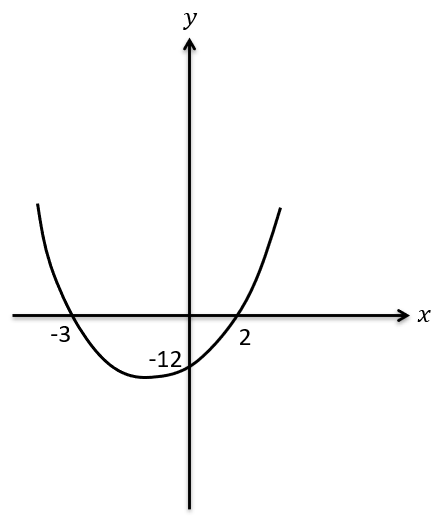 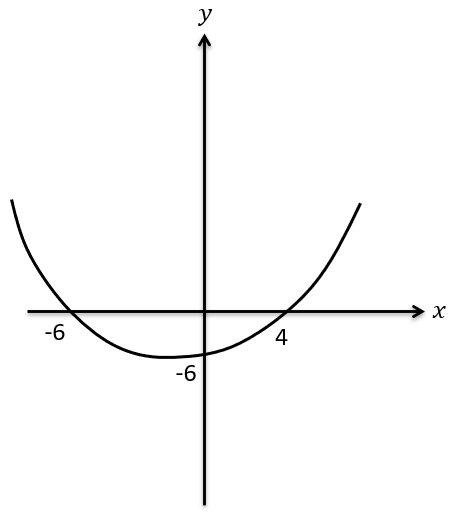 Your turn
Worked example
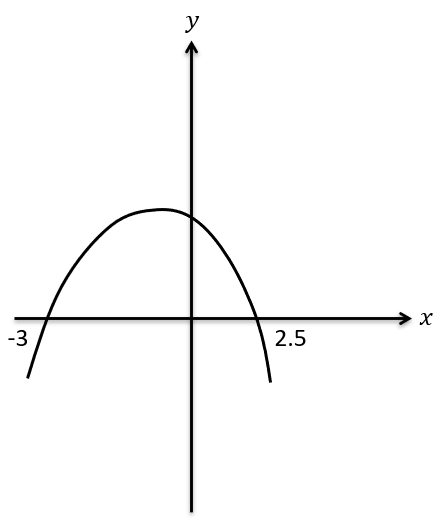 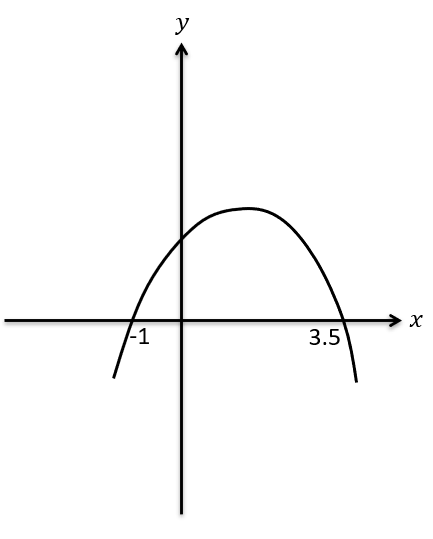 Your turn
Worked example
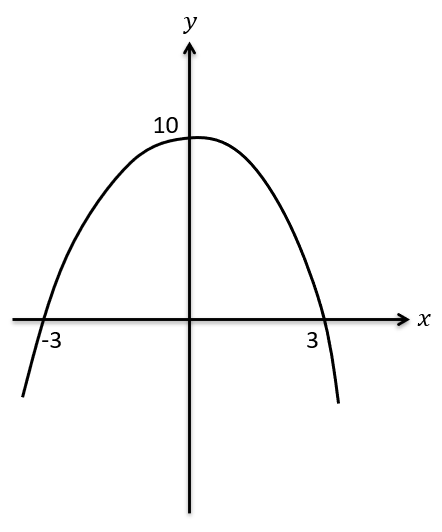 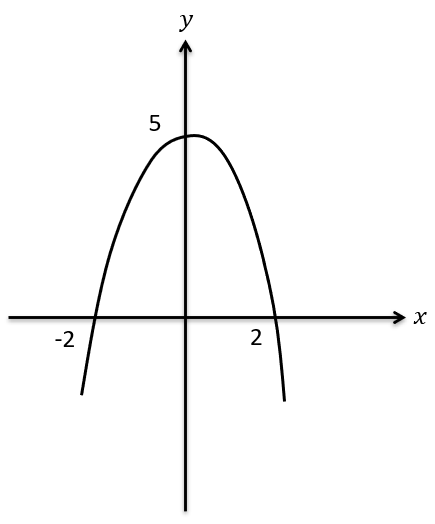 Your turn
Worked example
Your turn
Worked example
Your turn
Worked example
Your turn
Worked example
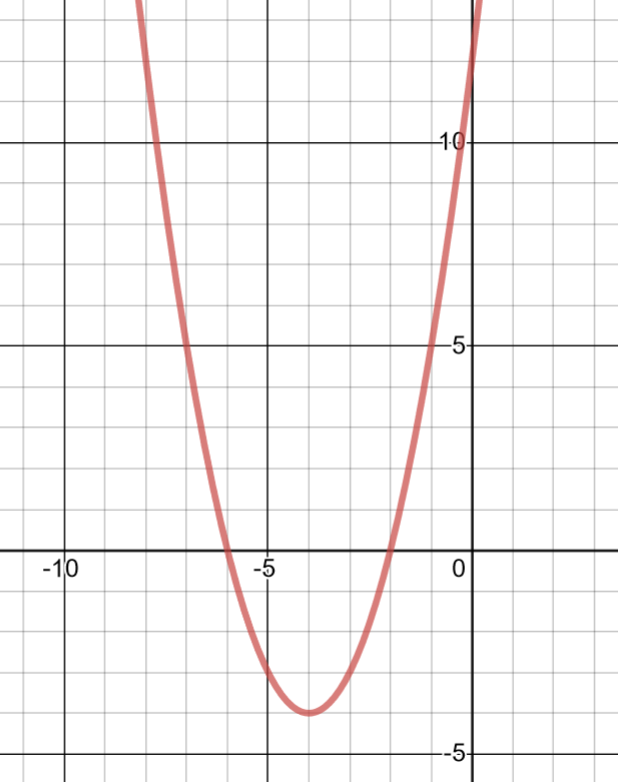 Graph used with permission from DESMOS: https://www.desmos.com/
Your turn
Worked example
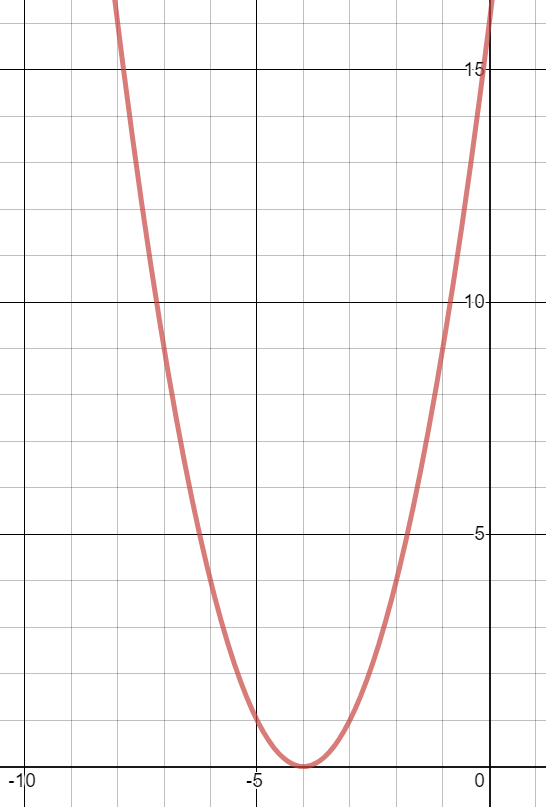 Graph used with permission from DESMOS: https://www.desmos.com/
Your turn
Worked example
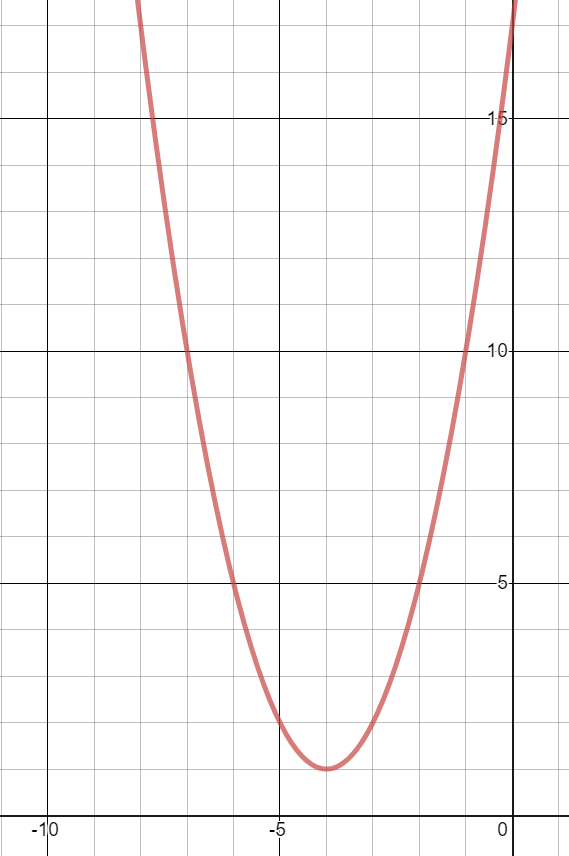 Graph used with permission from DESMOS: https://www.desmos.com/
Your turn
Worked example
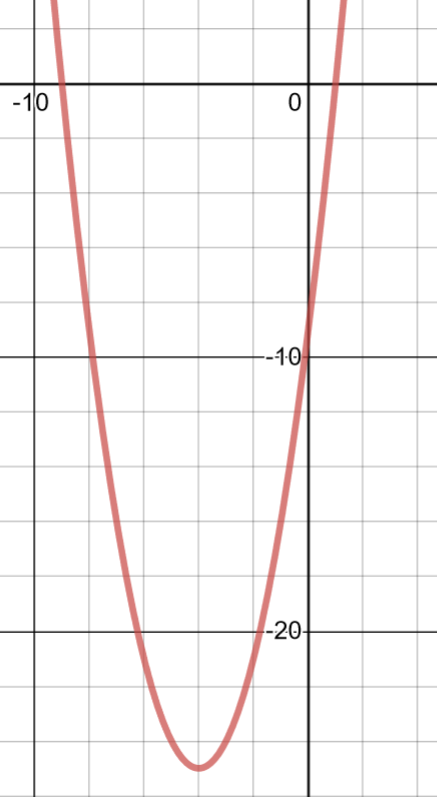 Graph used with permission from DESMOS: https://www.desmos.com/
Your turn
Worked example
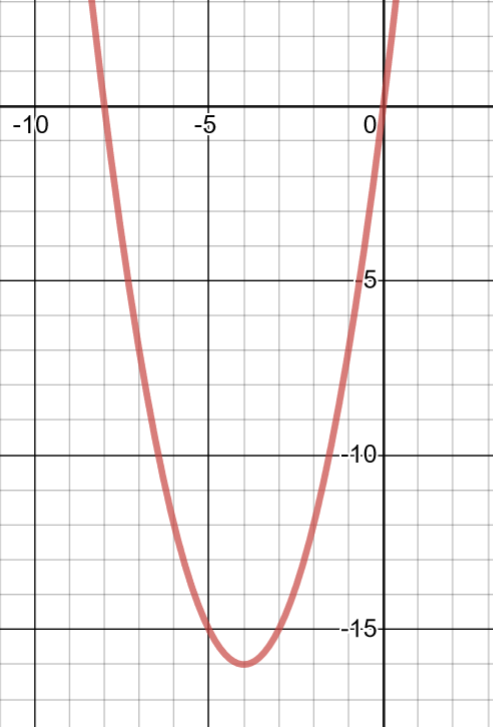 Graph used with permission from DESMOS: https://www.desmos.com/
Your turn
Worked example
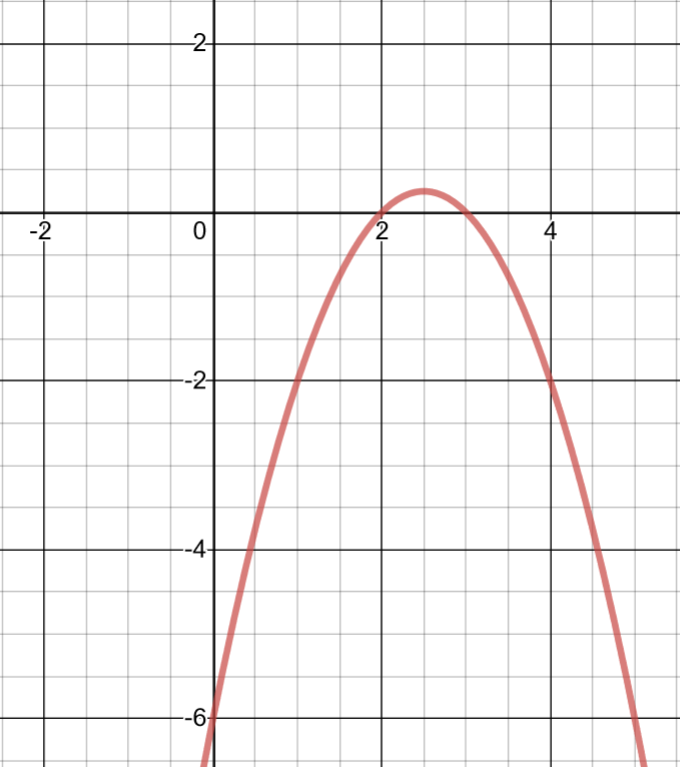 Graph used with permission from DESMOS: https://www.desmos.com/
Your turn
Worked example
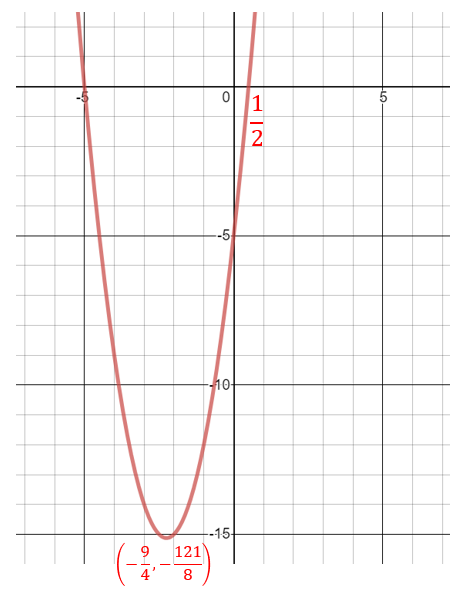 Graph used with permission from DESMOS: https://www.desmos.com/
2.5) The discriminant
Chapter CONTENTS
Your turn
Worked example
Your turn
Worked example
Your turn
Worked example
Your turn
Worked example
Your turn
Worked example
Your turn
Worked example
Your turn
Worked example
Your turn
Worked example
Your turn
Worked example
Your turn
Worked example
Proof
2.6) Modelling with quadratics
Chapter CONTENTS
Your turn
Worked example